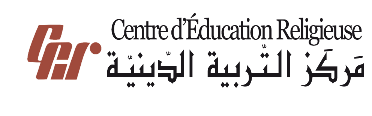 مَركَزُ التَّربِيَّةِ الدّينِيَّةلِرُهبانِيَّةِ القَلبَينِ الأقدَسَين
يُقَدِّمُ كِتابَ الأساسِيَّ الأَوَّل
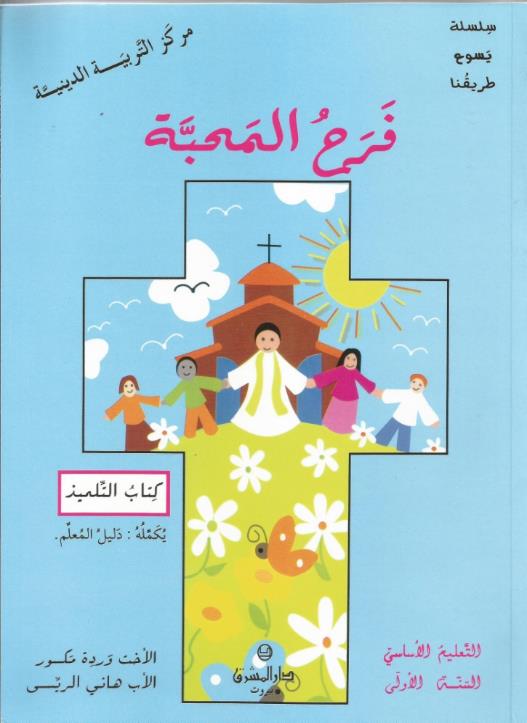 اللِّقاءُ السّادِس وَالعُشرون
أَيُّها الرّوحُ القُدُس... 
أَنِرْني
سَلام المَسيح أَصدِقائي...
شو رَح نَعمِل بِهَاللّقاء؟
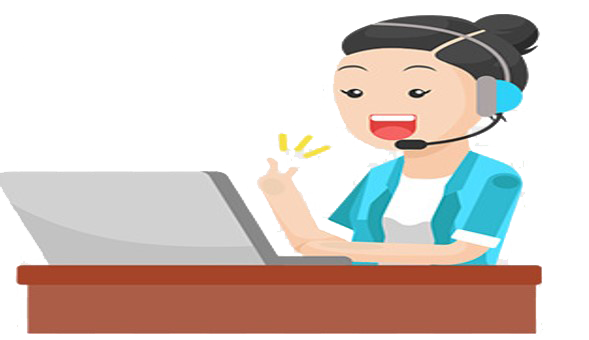 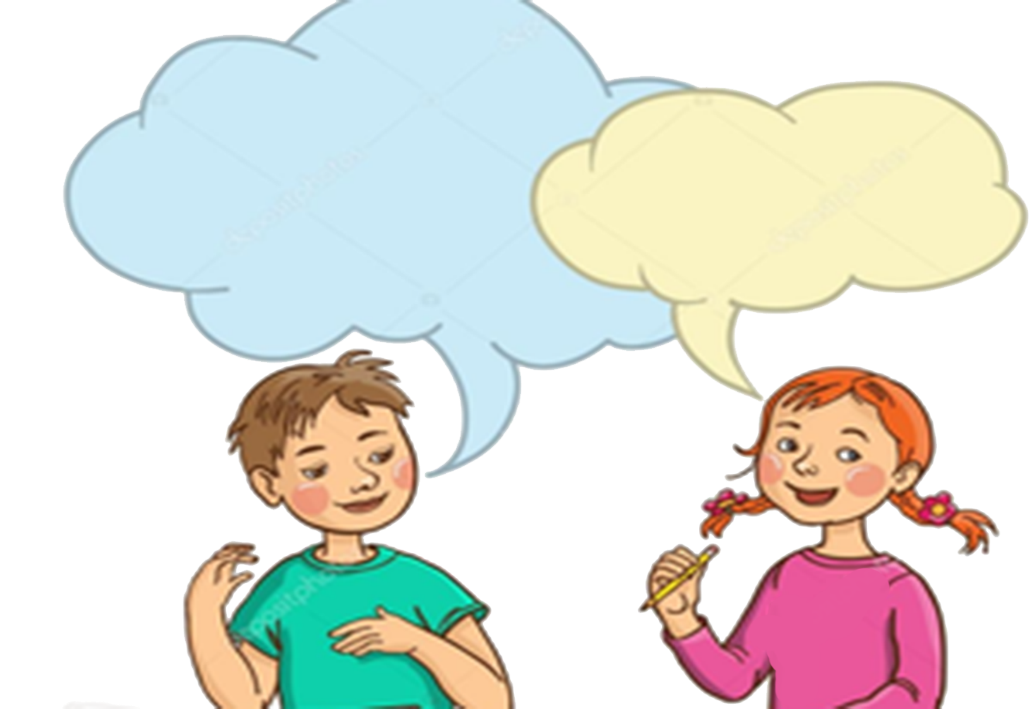 نْسَمّي مَصدَر قُوَّتنا، 
ونُورِنا وحُبّنا، وهُوّي الرُّوحُ القُدُس، ونْحَدّد ثِمار 
عَمَل الرّوحِ بِحَياتنا: 
مُسامَحَة،مُساعَدة، 
حُبّ..
نِشعُر بِعَمَل الرُّوح وثِمارو فِينا وبِأعمالو كَمَصدَر للقُوّة والحُبّ والنّور بِحَياتنا
وهَلَّق رَح  إِطلُب مِنكُن إِنّو نِرسُم إِشارِة الصّليب
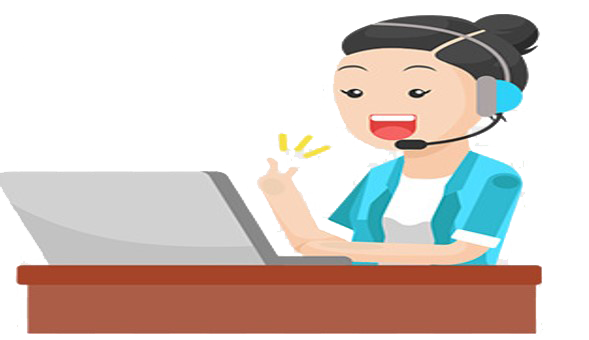 بِاسْمِ الآبِ 
والابِن
 والرُّوح القُدُس،
 الإِلَه الواحِد،
 آمين
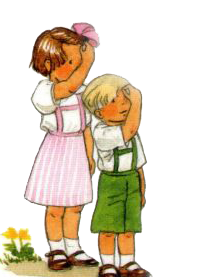 خَلّونا نحِطّ سَوا أَنفُسْنا بِحُضور الله بِخُشوع واحتِرام ونْقِلّو يا رَبّ، إِفتَحْ قُلُوبَنا لِنَفهَمَ كَلِمَتَكَ
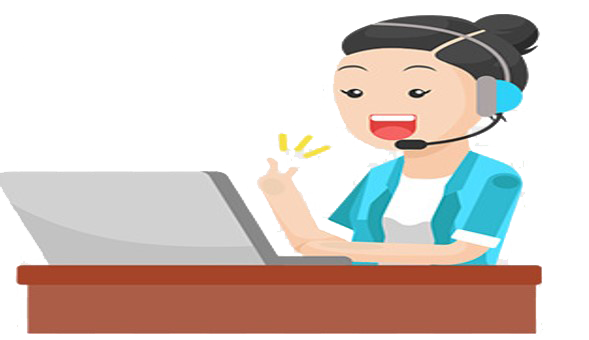 عَن شُو حْكينَا بالمَرَّة المَاضِية؟ 
عَنِ الرّوحِ القُدُس.

وشُو قِلْنَا عَنُّو؟ 
     هُوّي الحُبّ والنّور والقُوّة.

وَيْن ساكِن وكِيف بِيساعِدْنَا؟ 
ساكِنْ فينَا وبِيساعِدْنَا تَ نْصَلّي.
الرُّوح القُدُس بْيَعطينَا كِلّ شِي:
الحُبّ، النُّور، القُوّة، السّلام، الفَرَح...
بيخَلّينا نْعِيش مِتِل وْلاد النّور، مِتِل وْلاد اللّه يَلْلي بيجَرْبُو يِتْشَبَّهُو بِيَسوع.
هُوّي يَلْلي بِيخَلّينَا نْحِبّ ونْصَلّي ونِتْصَرّفْ مِتْلُو، ولَو شْوَي. نَحْنَا مَا عِنّا قُوِّة حَتّى نَعمِل الخَير دِايمًا.مْنَعرِفْ كْتِير مْنِيح إنُّو لَوَحَدْنَا ما فِينَا نَعمِلْ شِي
كِرْمِال هَيكْ الرّوح القُدُس بِيساعِدْنَا دايمًا.
،
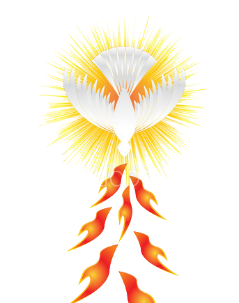 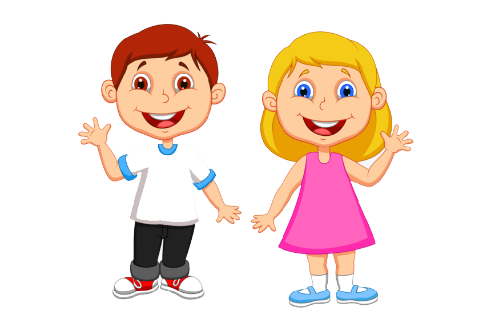 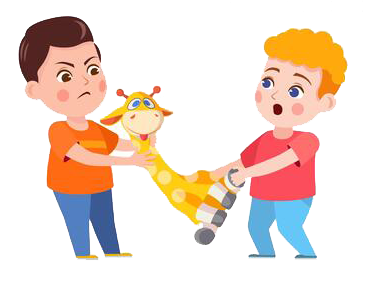 تَعُوا تَ خَبِّرْكُنْ كِيف جاب وَلَدْ القُوّة تَ يْسامِحْ
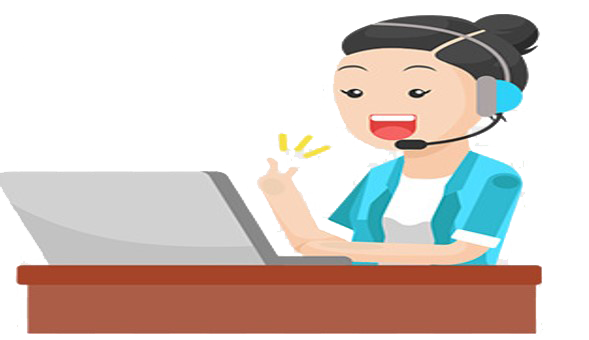 عَلى الفُرصَة، ضَرَبْ صَبِي بِنْت زْغيرِة، شَدّها بِشَعرَها وهَرَبْ، 
وصارِتْ البِنت تِبْكِي.
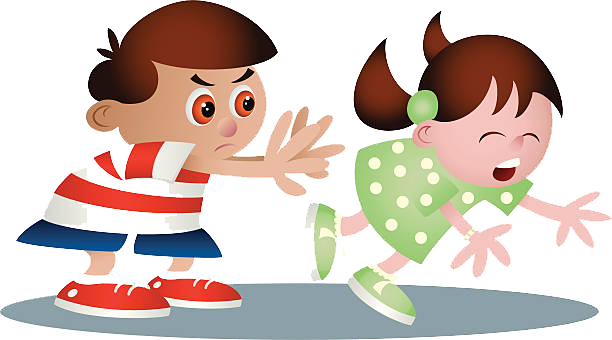 قالِتْلُو المعَلْمِة:
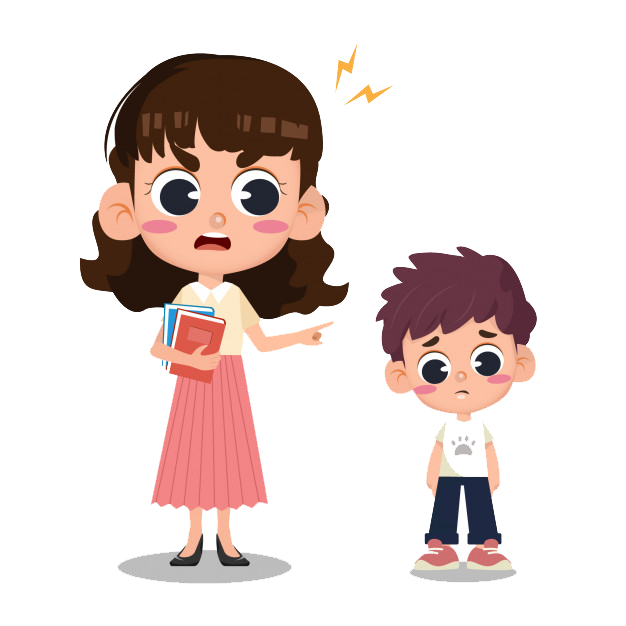 إنتَ اْذيْت رْفيقْتَكْ. رُوحْ وطْلوبْ مِنّا إنّا تْسامْحَكْ
بَسْ الصّبِي
 ما قِبِل
 لأنُّو قَلْبُو 
كان قاسِي
 ومَا بْيَعرِفْ
 إنُّو غَلْطَان.
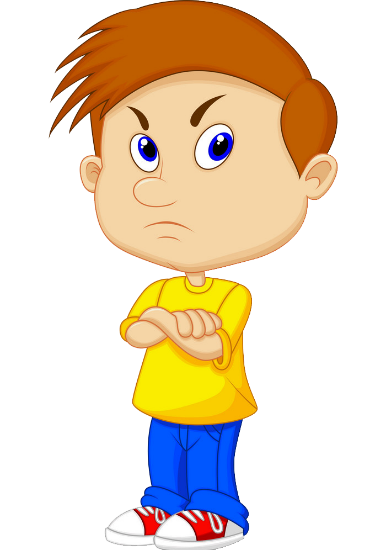 قالِتْلُو المعَلْمِة:
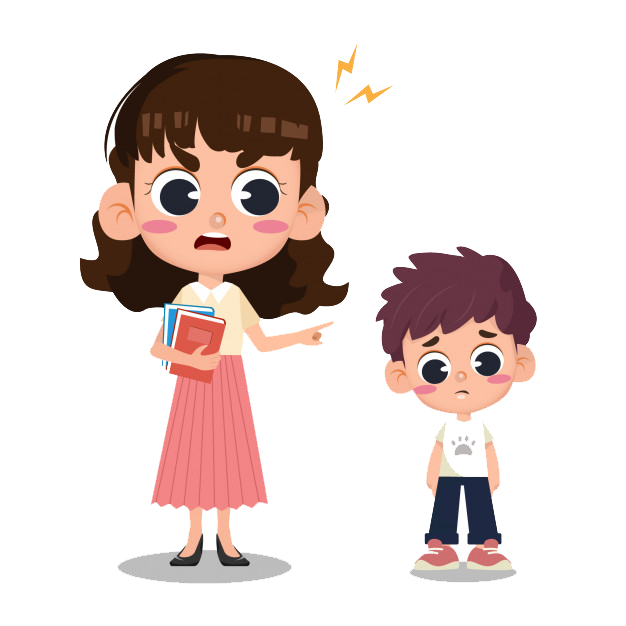 إنْتَ بْتَعرِفْ كْتِير مْنِيح إِنَّكْ إذا مِا صَلَّيتْ للرّوحْ القُدُسْ وطَلَبِتْ مِنّو إنّوْ يْسِاعْدَكْ، ما فِيك تُطْلُبْ المَغفِرَة أبَدًا.
أثَّرْ كَلام المعَلْمِة بالصَّبِي، 
ولمّا رِجِعْ عَ صَفُّو، جَرَّبْ إنُّو يْصَلِّي 
وقَرَّرْ إنُّو يِقْعُدْ
 مَعْ حَالُو ورَكَعْ، وصَلَّى لَلْرّوح القُدُسْ مِنْ كِلّ قَلبُو.
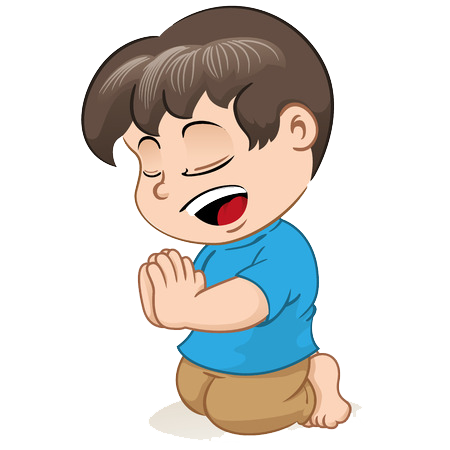 وشْوَيْ قِام بِسِرْعَة ورَاحْ لَعِند رْفيقْتُو وِاعْتَذَرْ مِنّا وبِاسَا، وِاعْتَذَر كَمِان من المعَلْمِة وباسا هِيّي كَمان.
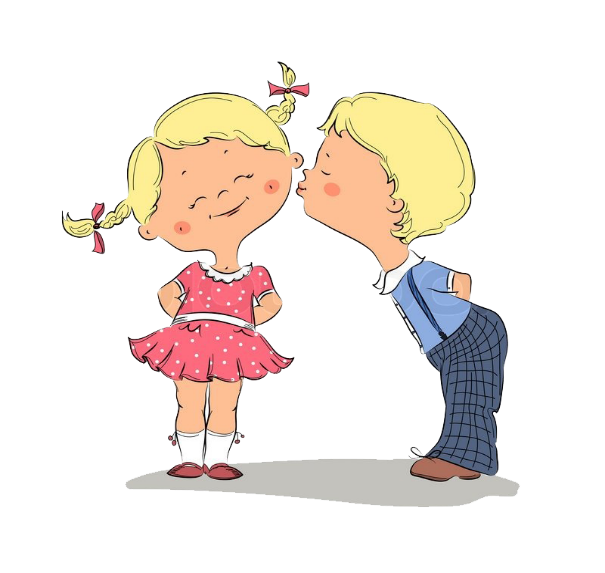 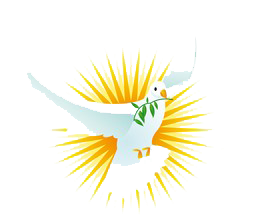 شو هالانْتِصَار العَظِيم يَلْلي حَقّقُوا الرّوح القُدُس.
شو هالحُبّ المُمَيّزّْ
 يَلّلي فِات ع َ قَلِبْ 
هالصَّبِي الزْغِير.
شفْتُو! بِكِلّ لَحْظَة، لازِمْ نُطْلُبْ مُسِاعَدِة الرّوح القُدُسْ ومُسِانَدْتُو، لأنُّو هُوِّي بَدُّو إنُّو نْنَفِّذْ شُو طَلَبْ مِنّا يَسوع.
هُوِّي بَدُّو يِانا إنُّوْ نْفَرِّحْ يَسوع!
هُوِّيْ مَا بَدّو يِانا نَعْمِلْ أَعمِال كْبيرِة، لأنُّو الأَعمال الزّغيرِة مهمِّة كتير.
إذا سْمِعْنَا كِلمِة أهِلْنَا، إذا خَدَمْنَا، إذا قِلْنَا الحَقيقَة، إذا قْبِلْنَا نِتْشارَكْ بألعَابْنَا مَعْ إخْوِتْنَا،
مِنْكُون عَمْ نْقَدِّمْ بَسْمِات حِلْوِة لَيَسوع.
إذا كانِتْ بْتِنْقَصْكُنْ الشَّجِاعَة تَ تَعِمْلُوا هَالأعْمِال، قُولُوا للرُّوح القُدُسْ بِقَلِبْكُنْ:
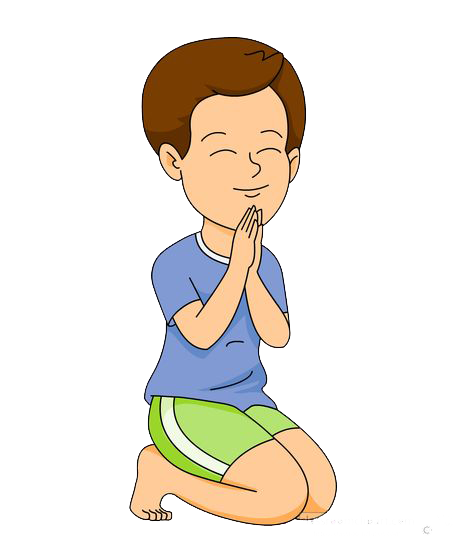 عَجِّلْ وْتَعَا سِاعِدْنِي
بَلاكْ مَا فِيِّ أَعْمِلْ شِي.
شُو بِرأيْكُنْ رَحْ بِيكُونْ جَوَابْ الرّوح القُدُسْ؟
رَحْ يجِي لَيْسِاعِدْنا ويْخَلِّصنَا،
رَحْ يجِي لَيَعْطينَا شُو نِحْنا بِحَاجِة لإلو.
يِعنِي القُوّة تَ نعمِلْ شو بيُطلُبْ منّا.
وكِلّ مَا طَلَبْنِاه بِقُوِّة، بيِجِي لَعِنّا،
حِامِلْ مَعُو الحُبّ الكَبِير تَ يْعَبِّي قْلوبْنَا،
والقُوّة حَتّى نْعَيّطْلُو تَ نِقدِرْ نْنَفِّذْ مَشِيئْتُو ونْحِبّ يسوع.
وكيف بَعرِفْ إذا الرّوح القُدُسْ عَمْ بْيِشتِغِلْ فِيّ؟
سْمَعُوا مْنِيحْ!
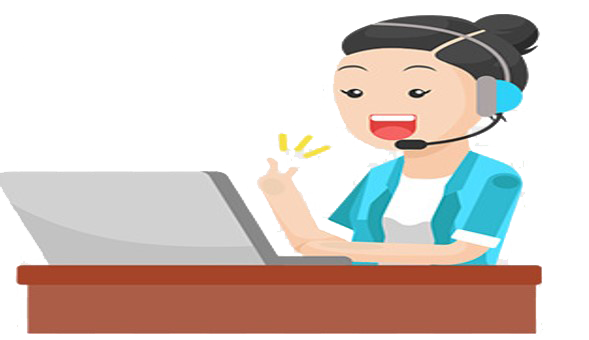 بَس تْحِسُّوا بِقُوِّة 
مِشْ جِايِي
 مِنْكُنْ، وما 
تَعرْفُوا مِنْ وَين
 جِايي، عْرَفُوا إنّا 
مِنِ الرّوح القُدُس 
يَلْلي ساكِنْ فيكُنْ!
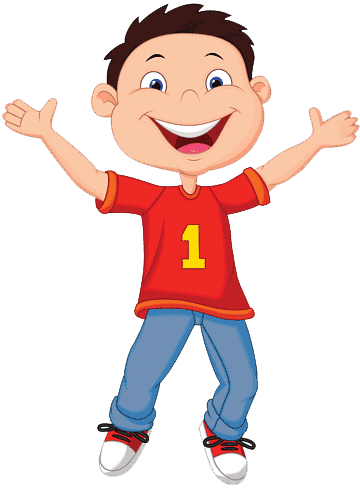 بَسْ تْحِسُّوا إنّو فِي
 ضَوّ مْشَعْشَعْ 
جُوِّاتْكُنْ،
ومِشْ جِايِي مِنْكُنْ،
عْرَفُوا إنُّو نُور
 الرّوح القُدُس 
يَلْلي سِاكِنْ فيكُنْ!
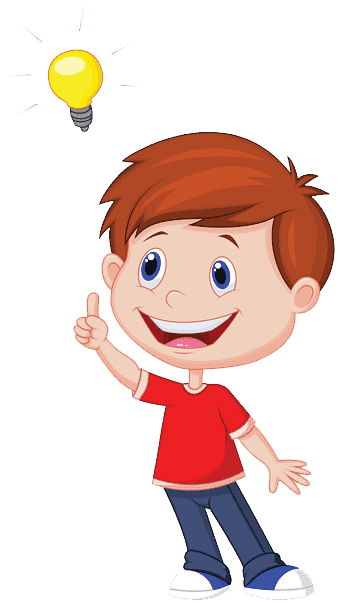 بَس تْحِسُّوا إنُّو في 
حُبّ عَمْ يِكْبَرْ فيكُنْ،
وإنتُو عِارْفِين 
إِنّو مِشْ مِنْكُنْ
عْرَفُوا إنُّو 
من الرُّوح القُدُس 
يَلْلي
 سِاكِنْ فيكُنُ!
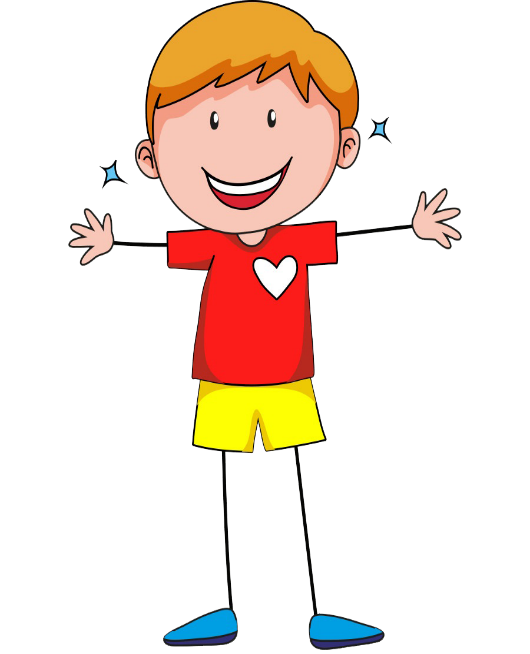 وحَتّى لمَّا مَا 
بِتْحِسُّوا بِشِي،
إنتُو بْتَعرفُو وبِتْآمْنُوا
 إنُّو الرّوح القُدُس 
مَوجُود فيكُنْ 
وهُوِّي يَلْلي
 بْيَعطيكُنْ الإيمان 
والفَرَح الحَقيقِي.
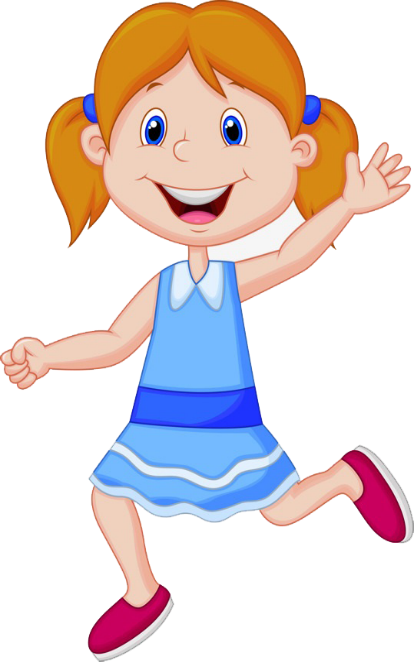 وبَسْ يِكُونْ الرّوح القُدُس فينَا بِهَالشَّكِلْ،
هَيدَا بْيِعْنِي إنُّو حَيِاة جْديدِة انعَطِتْ لإلْنَا، وإنُّو مَا رَحْ نْكون أبدًا لَوَحَدْنَا.
الرّوح هُوِّي مِتِلْ الصَّدِيق يَلْلي بيساعِدْنَا بِكِلّ لحَظَة مِنْ حَياتْنَا،
بْيَعْطينَا الحُبّ والقُوِّة يَلْلي جَاييِن مِن عِند اللّه.
وهَيك بِنْصِير أَطْفَال جْداد!
وهَلّق تَعوا تَ نْقِلّو لَلرّوح القُدُس:
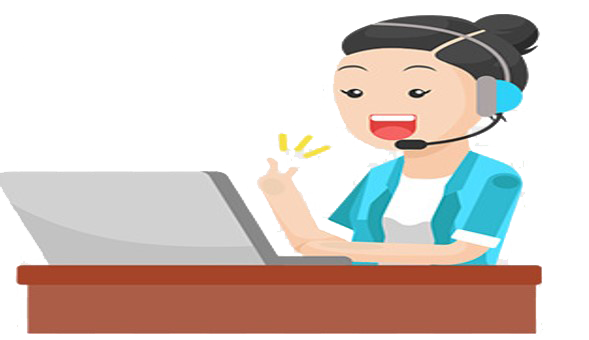 يا روح اللَّه القُدُوس،
أنا حابِبْ كتير،
إنُّو بَيِّنْ حُبَّكْ ونُورِكْ بِكِلّ خِطْوِة بَعْمِلا.
وحابِبْ كتير إنُّو ضَوِّيْ كِلّ القْلوب يَلْلي لْتَقَيْتَها ومْحَاوْطِتْنِي.
بْقَدِّمْلَكْ نَفْسِي كِلاّ
حَتَّى تِقْدِرْ تَعمِلْ كِلّ الخَير
يَلْلي بَدّك ياه مِنْ خِلالي.
ومِن بَعد ما سمِعْنا المُحادَثة،  رَح إِسأَلكُن كَم سُؤال!
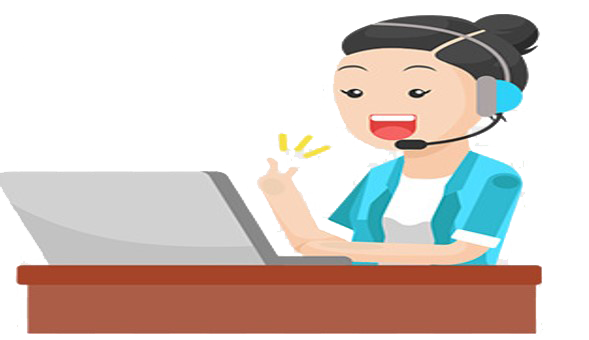 شو بيَعطينا الرُّوحُ القُدُس؟
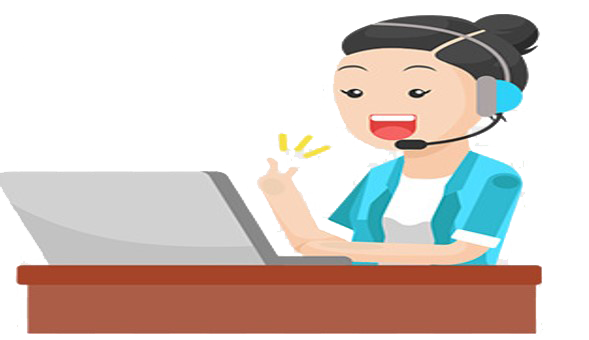 الحُبَ، النّورَ، القُوّة، 
السّلام والفَرَح!
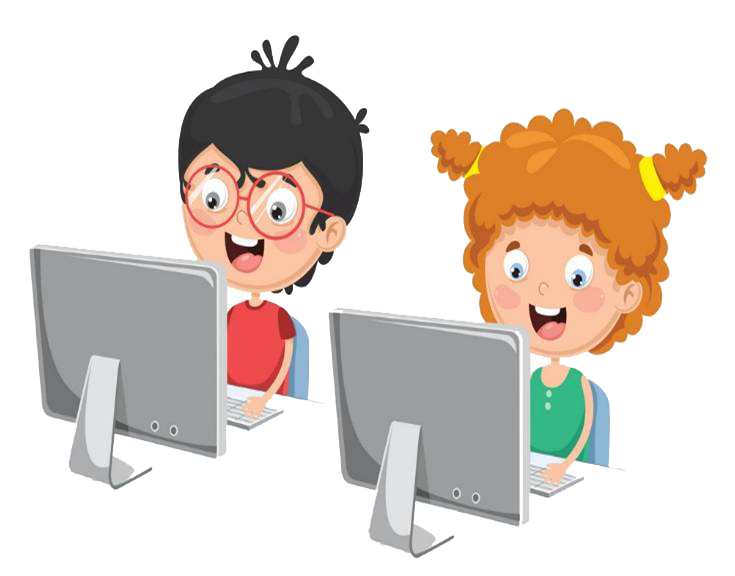 مِن وَين جاب الصَّبي قُوِّة المُسامَحَة؟
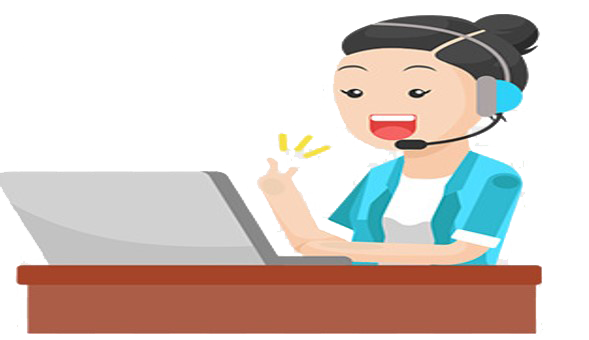 مِن الرّوح القدُس
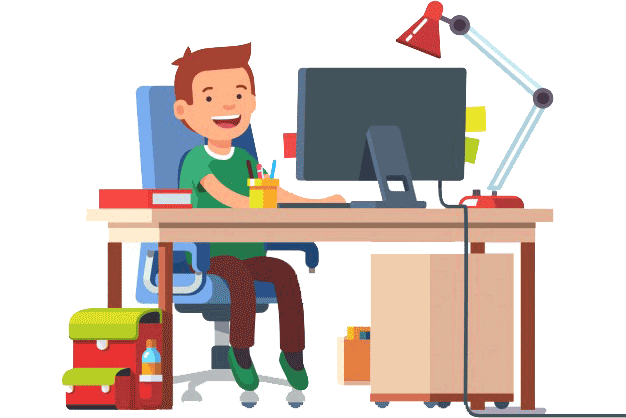 شو هِيي الأَعمال يَلْلي إذا عْمِلْناها مِنْفرّح يَسوع؟
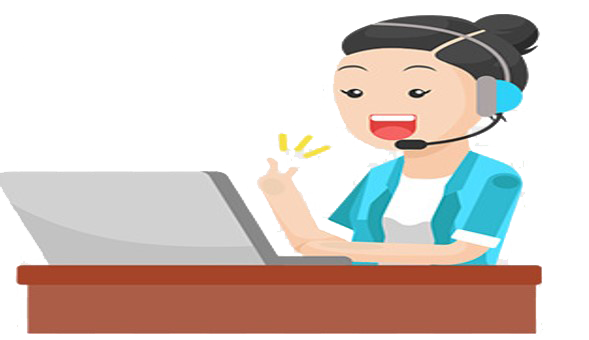 إنّو نطيع
 نخدُم
 نْقول الحَقيقَة
ونِتْشارَك
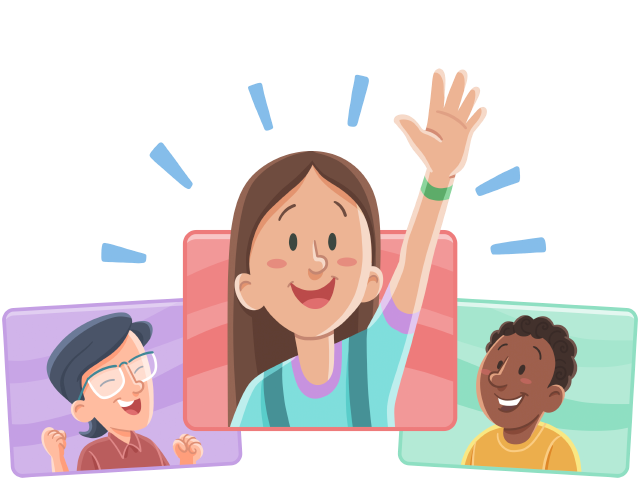 وهَلّق جَرْبوا عملوا هَالنّشاط!
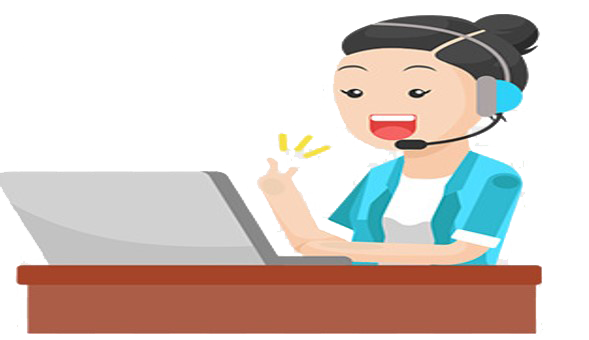 الرّوح القُدس
الرّوح القُدس
الرّوح القُدس
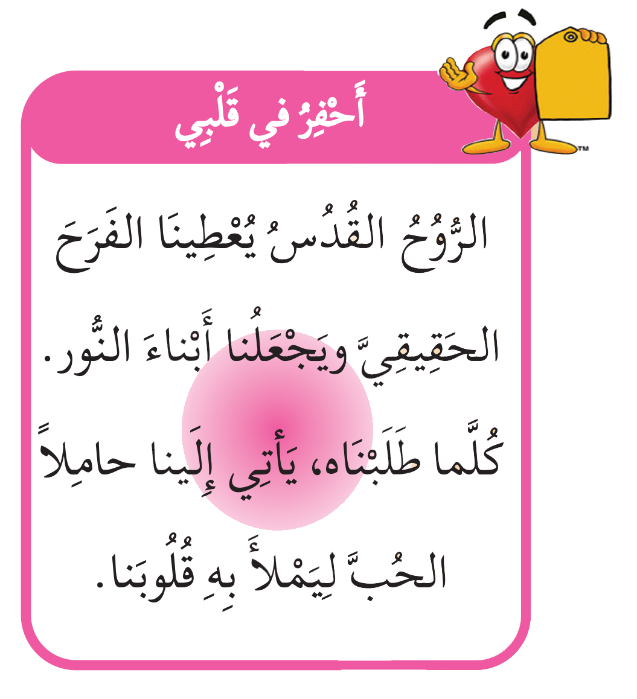 العِبارَة يَلْلي لازم تِنحفِر بِقلوبنا
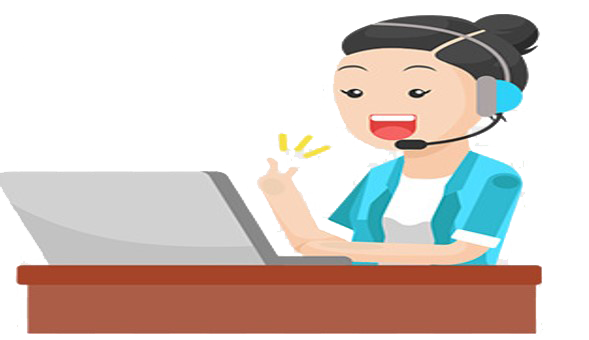 ومنِختُم بِهَالصَّلاة وَهالتِّرنيمِة
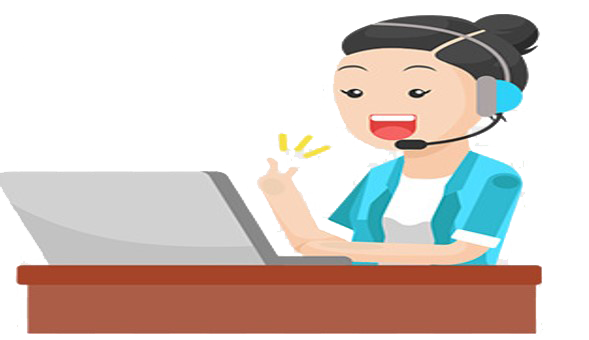 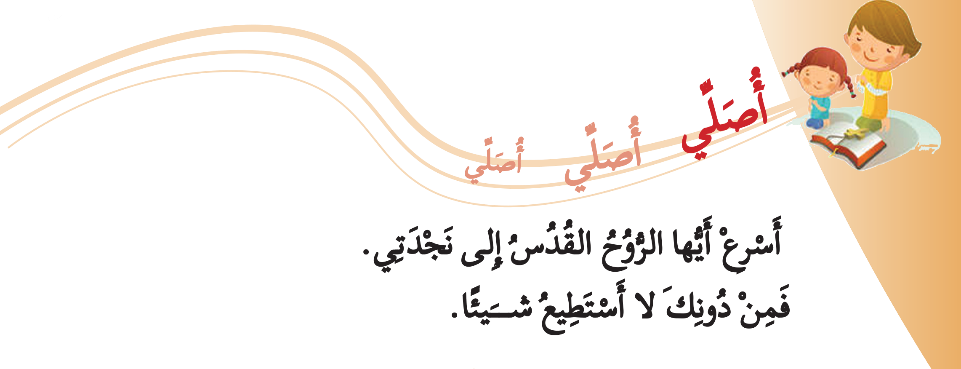 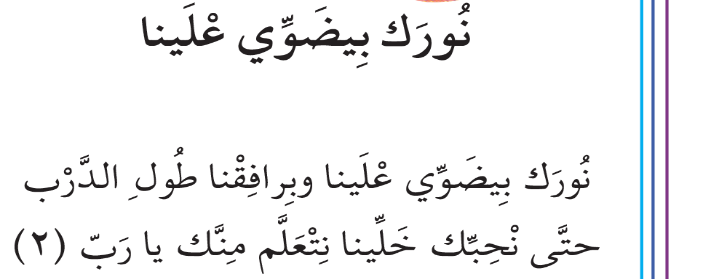 باي باي، منِلتِقي بِالأسبوع القادِم.
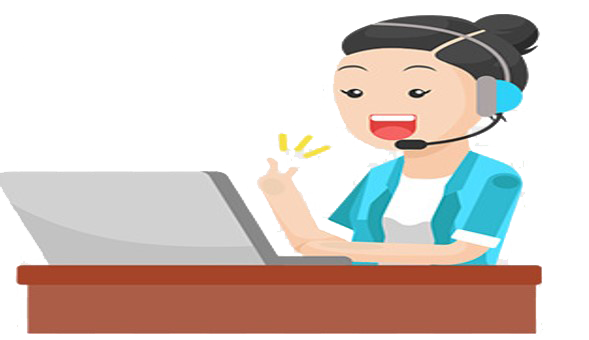